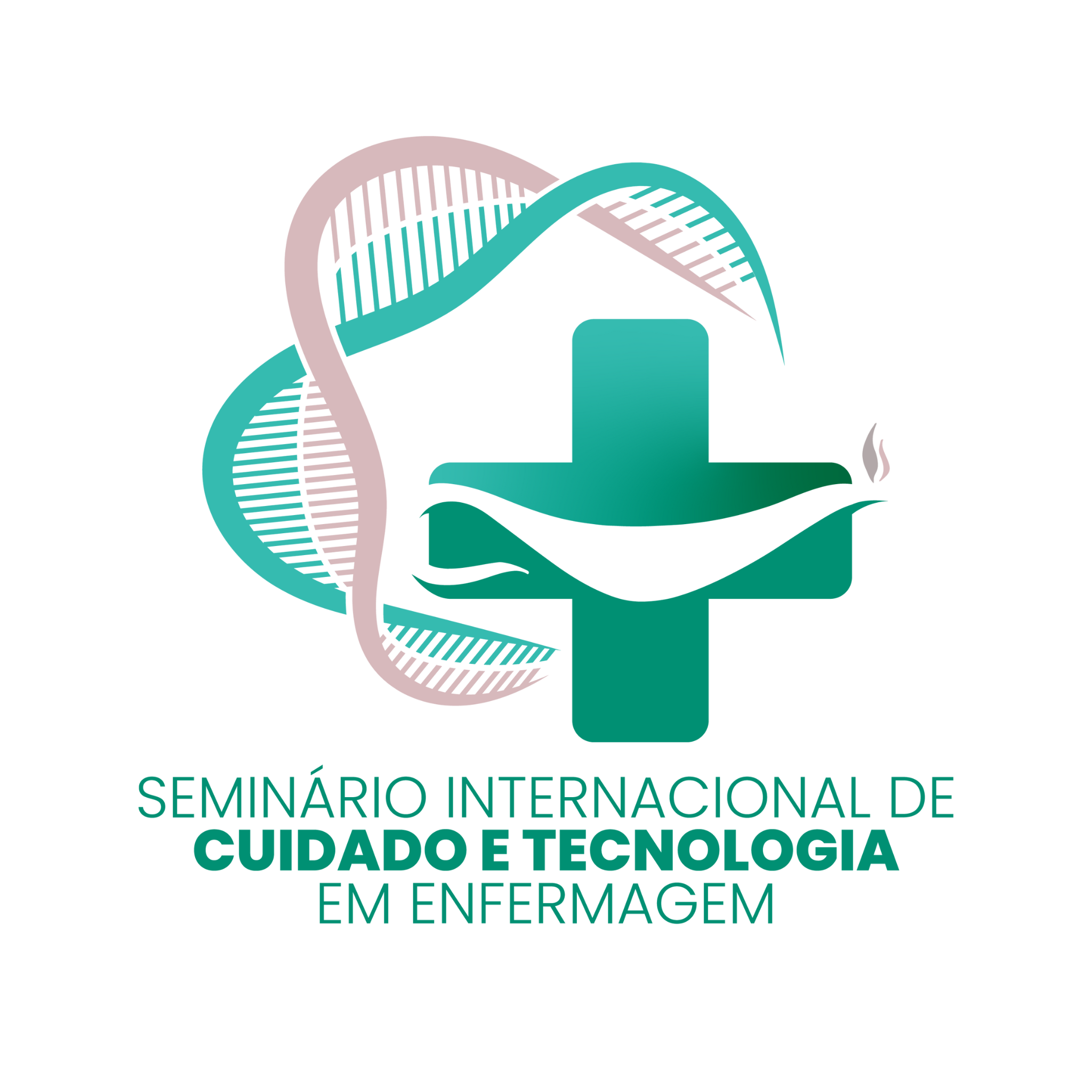 TRANSFORMANDO CONHECIMENTO EM AÇÃO: A INTEGRAÇÃO DA EXTENSÃO NA COMUNIDADE PELO ALCANCE DOS OBJETIVOS DE DESENVOLVIMENTO SUSTENTÁVEL".
Francisco Enfermagem da Silva¹; João Horta Melo²
1 –Faculdade Uninta Itapipoca. Curso de Enfermagem. 2 -  Centro Universitário Inta
RESULTADOS
INTRODUÇÃO
CONCLUSÃO
OBJETIVOS
REFERÊNCIAS
MÉTODO
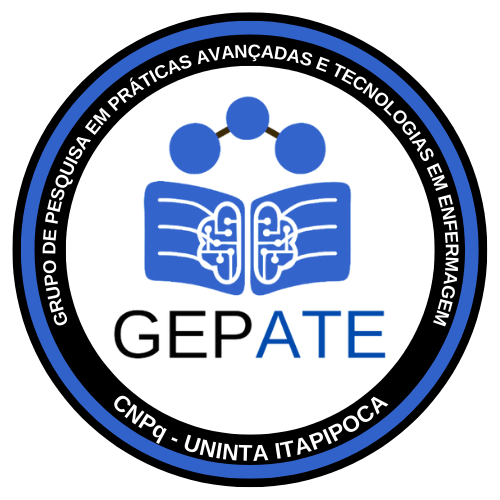 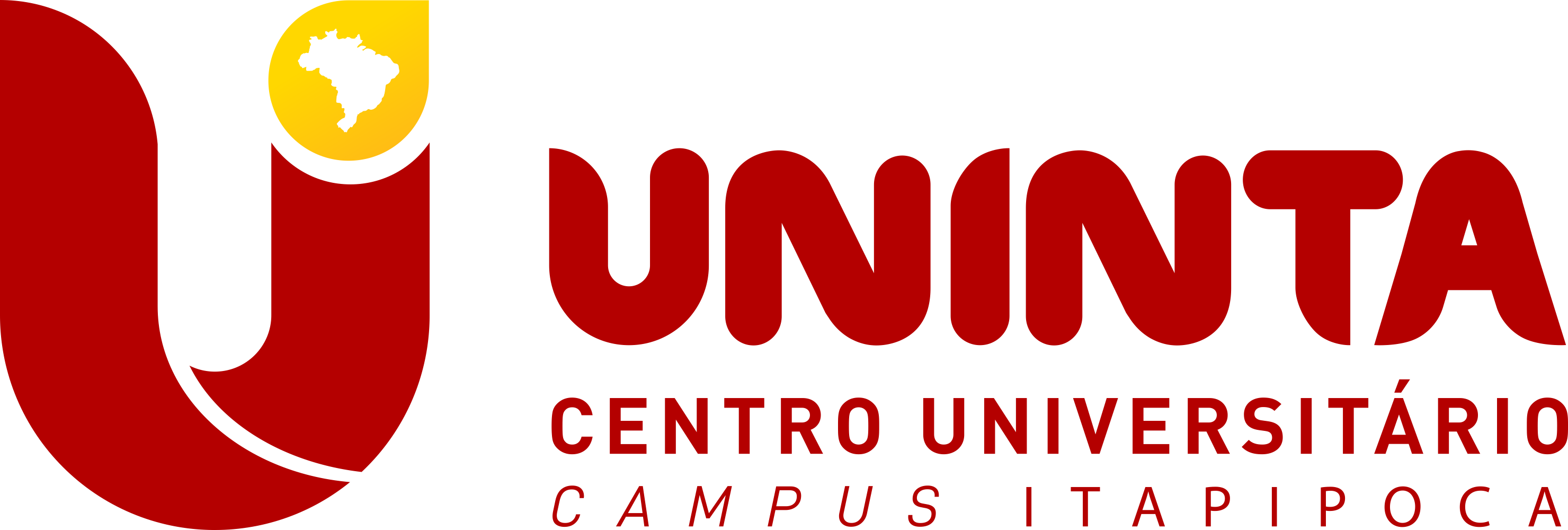